le rôle de la société civile dans le fonctionnement des mécanismes GPE
Joa Keis, spécialiste de l’éducation, GPE
Partenaires du GPE : Global et local
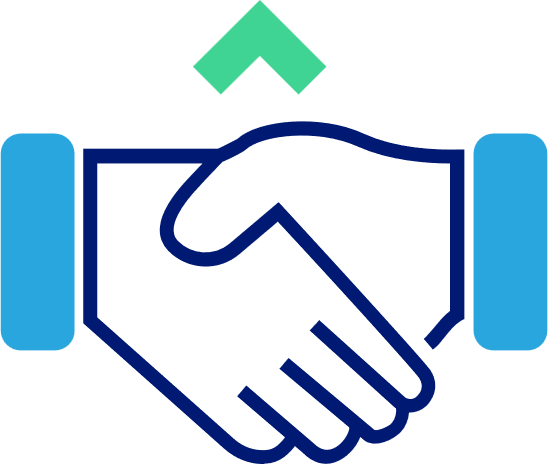 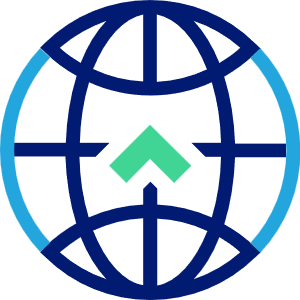 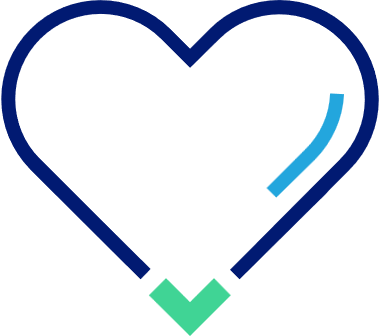 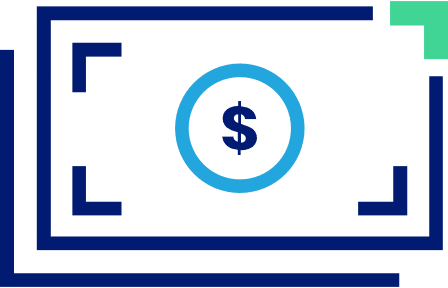 Secteur privé et fondations
Gouvernement/Ministères de l'Éducation
Bailleurs de fonds
Partenaires techniques et financiers
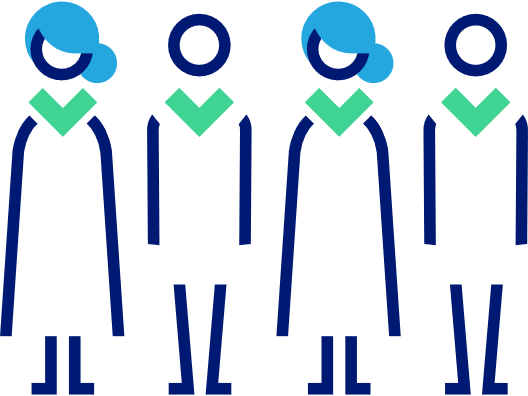 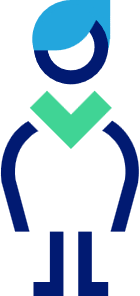 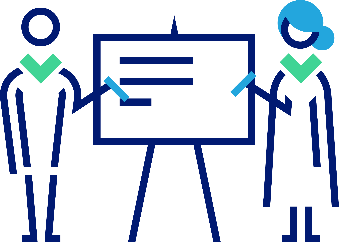 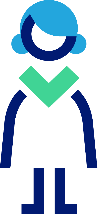 Société civile
Représentants des enseignants
Jeunesse
structure du Groupe local des partenaires de l'éducation
Groupe Local de Partenaires de l’Education
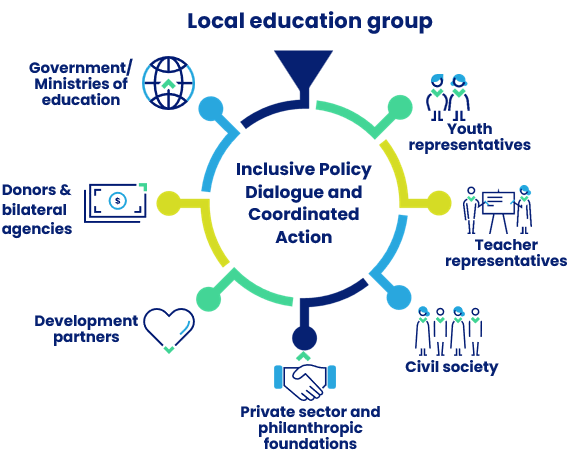 Gouvernement/Ministères de l'Éducation
Jeunesse
Dialogue politique inclusif et action coordonnée
Bailleurs de fonds
Représentants des enseignants
Partenaires techniques et financiers
Société civile
Secteur privé et fondations
3
[Speaker Notes: DEF:a collaborative forum for education sector policy dialogue under government leadership, where the primary consultation on education sector development takes place between a government and its partners.”  GPE Charter

Membership: LEGs generally comprise members of the government, donors and development agencies and other education development partners such as civil society organizations, teacher organizations, private education providers, and members of private sector as well as private foundations. 

Vehicles for sector dialogue: Dialogue may occur through the medium of a local education group led by the government and co-chaired by a lead development partner. However, this is just one name, or a generic term, to describe country-led arrangements for the coordination and governance of education sector policy dialogue. Names for education groups with similar dialogue functions include  - education coordinating group, education consultative group, education sector development committee and joint education sector working group.]
Principale transformation du système : le pacte de partenariat
Le pacte de partenariat 
n'est pas :
Un « complément » ou une solution de rechange aux processus existants
Le pacte de partenariat doit :  
Ajouter de la valeur

Renforcer ou préciser l'orientation du dialogue sur l'action à mener

Guider l'ordre des priorités du plan sectoriel ou cadre stratégique nouveau ou existant

Soutenir la détermination des priorités 
des partenaires et les discussions 
concernant l'alignement
4
[Speaker Notes: Connect to key elements of previous strategies and lessons learnt in this new approach 
This approach strengthens the focus on transformation
Address why GPE decided to focus on system transformation
GPE has been focusing on system transformation before, but we are trying to strengthen how that is realized in countries
The Compact as a way to better catalyse system transformation and is complementarity to the ESP


On #3 below (slide 16-what the compact “isn’t): Raphaelle felt we should remove this tag, as she felt it would give the wrong impression by saying in a slide that a compact isn’t an ESP (but is based on national policy frameworks); Margarita indicated something similar in slide prep for the EI event today when outlining what the compact is. Perhaps instead, that box can be an abbreviated version of something like this (extracted from the compact guidelines): The Compact is not intended to be an “add-on” or supplant these processes in any way, but should add value; for example by reinforcing or sharpening the focus of policy dialogue, guiding prioritization of a new or existing sector plan or policy framework, or feeding into development partners’ priority setting and alignment discussions.]
MANIÈRE DANS LE MODÈLE DU GPE SOUTIENT LA TRANSFORMATION SYSTÉMIQUE
Évaluer
et diagnostiquer
Analyse des besoins et des éléments probants
Dialogue initial pour la sélection des actions
    stratégiques prioritaires
Facteurs propices à l'examen de la transformation 
   systémique
Évaluation par un groupe consultatif technique 
    indépendant
Poursuite d'une action fondée sur les faits
Agir, apprendre et adapter

Soutenir une mise en œuvre adaptativepar l’apprentissage et l’utilisationdes éléments probants
Améliorer la capacité de suivreet d’agréger les résultats
Améliorer la responsabilisation
établir les priorités 
 ET Aligner
Formuler des pactes de partenariatpour aligner les partenaires etles ressources à l’appui une réformes priorité
Agir en fonction des éléments probants
Informer au plus tôt de la 
    possibilité de financements
3
2
1
5
[Speaker Notes: act on evidence should be crossing the 3 steps as an arrow maybe?]
Engagement de la société civile dans le plaidoyer pour la petite enfance
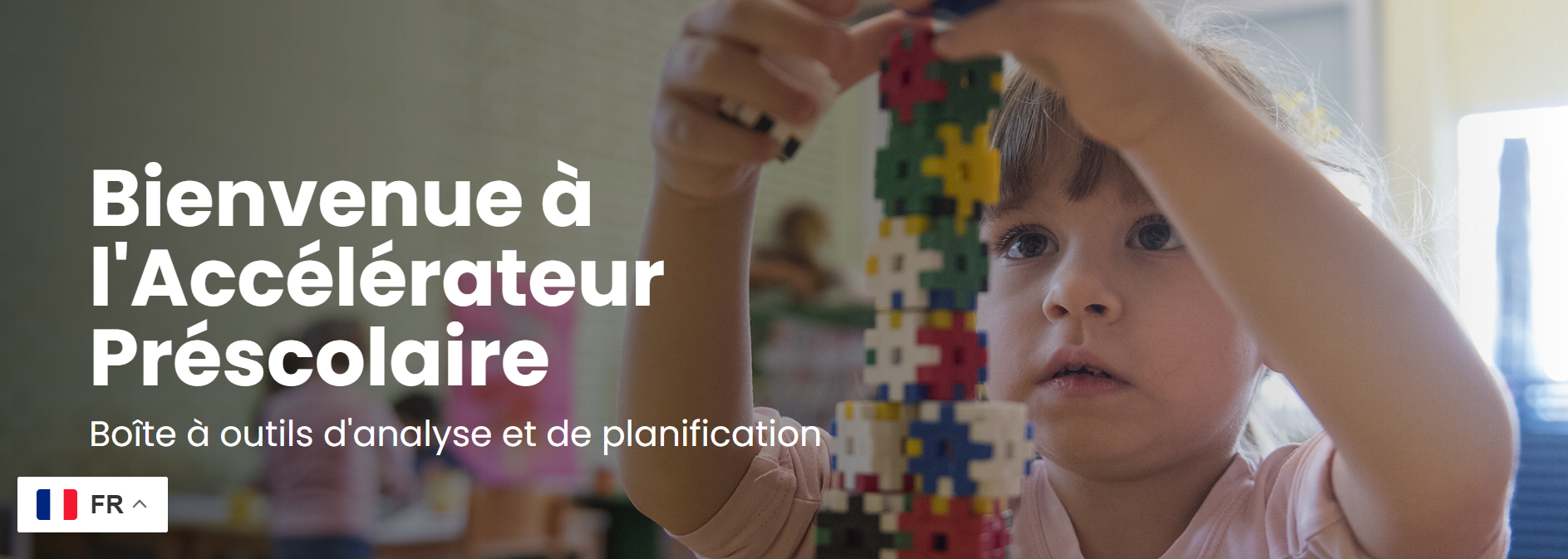 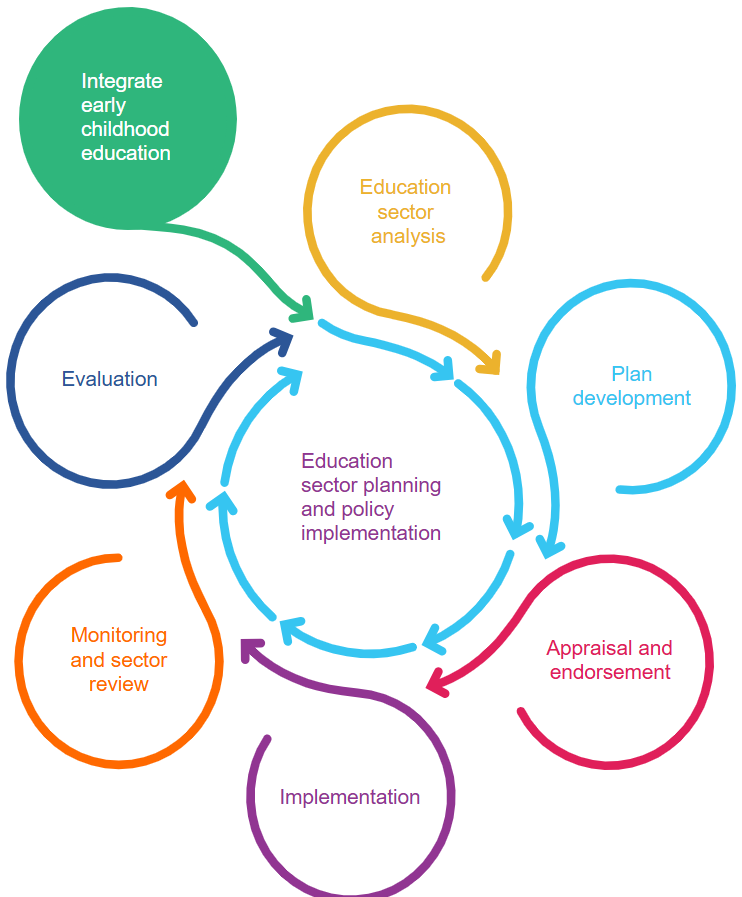 https://www.ece-accelerator.org/
6
[Speaker Notes: act on evidence should be crossing the 3 steps as an arrow maybe?]
Engagement de la société civile dans le plaidoyer pour la petite enfance
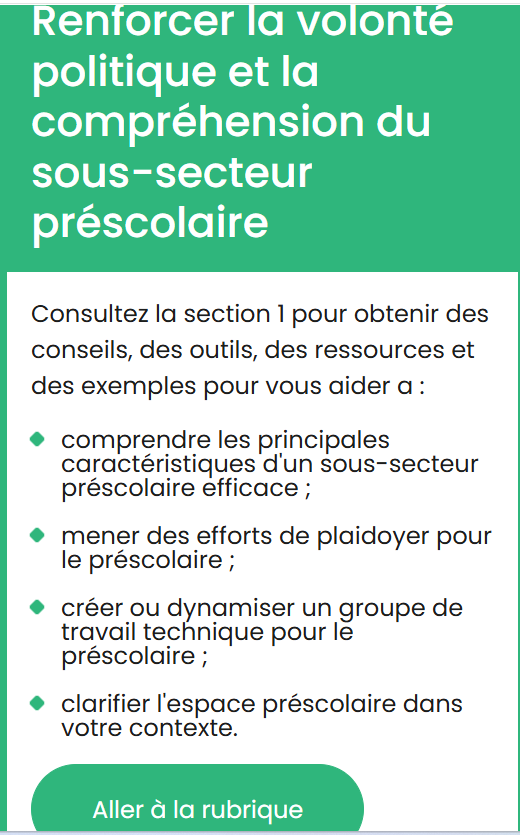 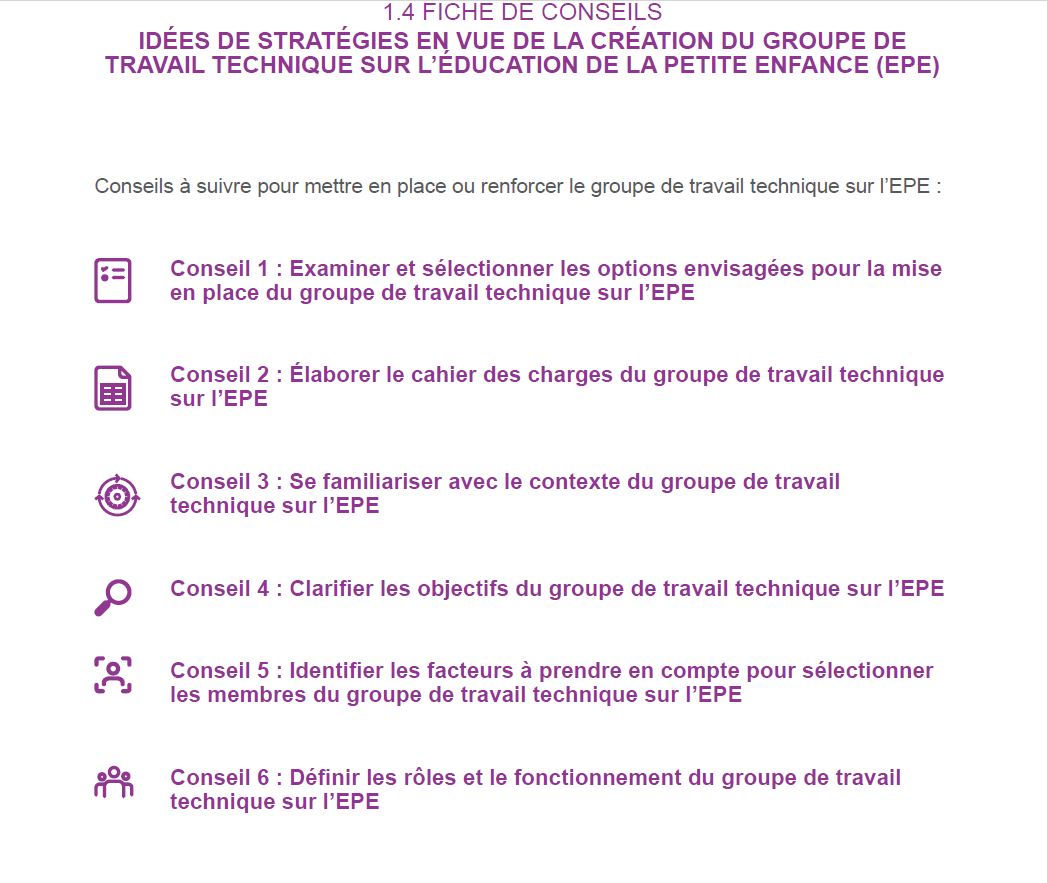 7
[Speaker Notes: act on evidence should be crossing the 3 steps as an arrow maybe?]
ÉTAPE 1 : AXES PRIORITAIRES DU BUT DU GPE 2025
1	 Accès
Élargir l'accès à l'éducation des enfants les plus marginalisés, y compris les réfugiés et les personnes déplacées.
2	 Apprentissage
Aider les pays à améliorer les acquis scolaires à chaque étape.
3	 Égalité des genres
Aider les pays à systématiquement recenser les obstacles qui touchent différemment les garçons et les filles et à y remédier, et aussi à donner la priorité à l'égalité des genres aux stades de la planification et de la mise en œuvre.
4	Inclusion
Apporter un appui aux pays pour les aider à transformer les écoles de manière à ce que tous les enfants puissent apprendre dans un cadre sûr et sain, sans discrimination.
5	 Éducation préscolaire
Inciter les pays à veiller à ce que tous les enfants aient accès à au moins un an d'enseignement pré-primaire.
6	 Enseignement de qualité
Investir dans les enseignants et un enseignement de qualité.
7	 Financement intérieur : volume, équité, efficience
Évaluer les financements de l'éducation du pays par comparaison aux références convenues au plan international.
Aider à renforcer les capacités de suivi de l'emploi des financements intérieurs et à améliorer la disponibilité de données. 
8	 Forte capacité d'organisation
Les investissements du GPE renforcent les capacités de l'État.
Le GPE 2025 élargit la couverture des actions à un an d'enseignement pré-primaire et à 12 ans d'enseignement, y compris dans le second cycle du secondaire.
8
[Speaker Notes: could benefit from talking points on why these are priority areas for GPE, considered relevant in most if not all GPE partner countries, but what’s appropriate to prioritize in a given context must be based on context analysis and evidence, etc…..]
PRÉSENTATION GÉNÉRALE DES MÉCANISMES DE FINANCEMENT DU GPE
9
SOUTIEN ADDITIONNEL
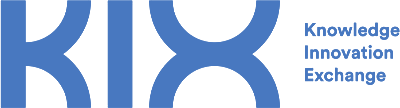 Partenaires mondiaux et régionaux- 4 pôles de connaissances régionaux
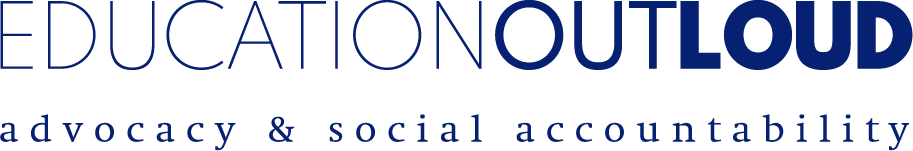 L’éducation à voix haute
Partenaires pour le plaidoyer 
et la responsabilité sociale
Capacités stratégiques des partenaires stratégiques mondiaux, régionaux et nationaux :
Services de conseil sur demande
Accès à des solutions recensées
Réunion pour résoudre des problèmes cruciaux
10
Merci
11